ГАПОУ РС(Я) «Якутский промышленный техникум  им. Т.Г. Десяткина»
Портфолио преподавателя русского языка и литературы  Яковлевой Ольги Михайловны
2
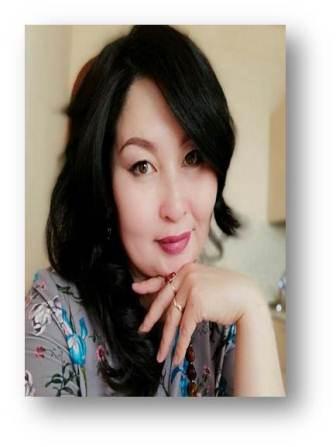 Яковлева Ольга Михайловна
Место работы: ГАПОУ РС(Я) «Якутский промышленный техникум им. Т .Г. Десяткина»;
Дисциплина: Русский язык и литература;
Общий стаж-27 лет;
Педагогический стаж-18 лет;
Квалификационная категория: высшая
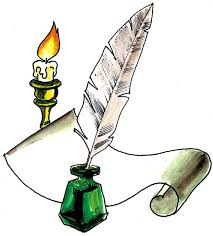 Результаты повышения квалификации по профилю педагогической деятельности:
1.ГАУ ДПО РС (Я) «УМЦ по ГО и ЧС РС (Я)» по дополнительной профессиональной программе «Методическая работа в условиях внедрения профессиональных стандартов» в объёме-48 часов. С 04.06.2016 по 09.06.2016 г. г. Нижний Бестях. Удостоверение № 140400001310

2.В рамках Международного симпозиума по проблемам развития одаренности детей и молодёжи в образовании «Научное образование» прошла курсы  
В объёме-72 часа. С 08.06.18 по 15.06.2018 г. г. Якутск.
3
3.ГАУ ДПО РС (Я) «ИРПО» - «Реализация образовательных программ среднего общего образования в пределах освоения образовательных программ среднего профессионального образования» в объёме-36 часов. С 06.02.19-по 08.02.2019 г. г. Якутск. Удостоверение № 14040002535524.ООО «Центр инновационного образования и воспитания», «Формирование и развитие педагогической ИКТ-компетентности в соответствии с требованиями ФГОС и профессионального стандарта» ПК № 0472992,регистрационный номер-472992. С 3.06.2019 по 03.06.2019 г, в объёме-66 часов. г. Саратов.5. ГАУ ДПО РС(Я) ИРПО «Информационные и коммуникационные технологии в СПО» с 24.02.по 28.02.2020 г, в объёме -24 часа.
4
5
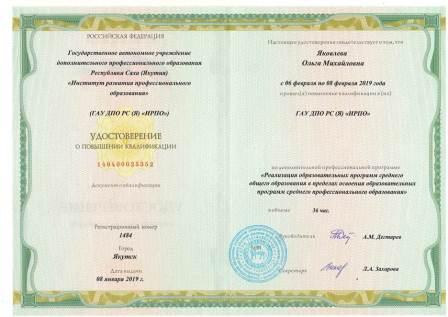 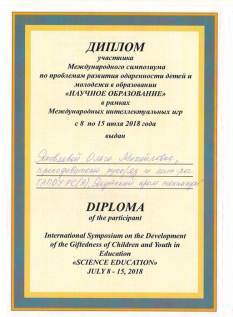 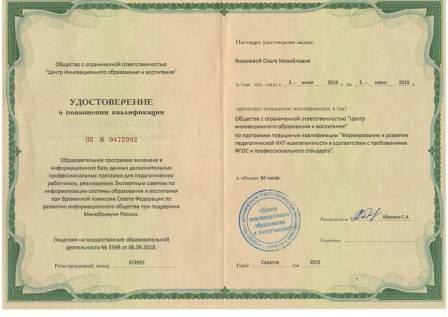 Let’s start with the first set of slides
6
Результаты освоения обучающимися образовательных программ по итогам мониторинга системы образования
Русский язык
Quotations are commonly printed as a means of inspiration and to invoke philosophical thoughts from the reader.
7
Результаты освоения обучающимися образовательных программ по итогам мониторинга системы образования
Русская литература
Quotations are commonly printed as a means of inspiration and to invoke philosophical thoughts from the reader.
8
Результаты участия обучающихся в выставках, конкурсах, олимпиадах, конференциях, соревнованиях
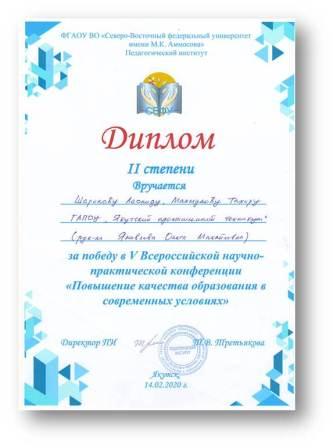 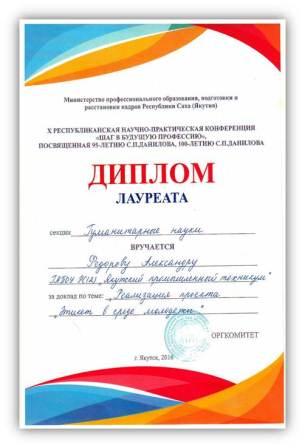 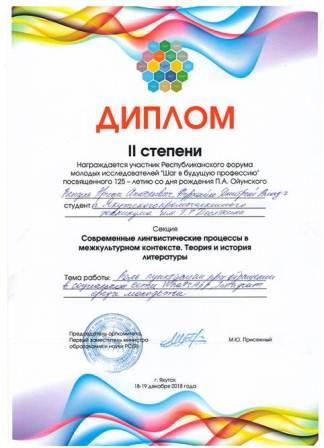 Here you have a list of items
And some text
But remember not to overload your slides with content

Your audience will listen to you or read the content, but won’t do both.
Лауреат Республиканской НПК-2016 Федоров Александр
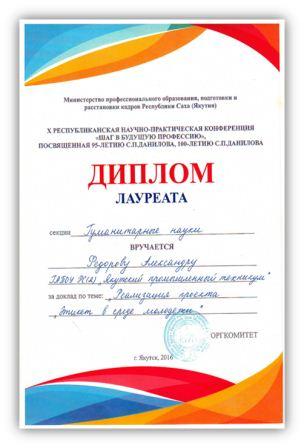 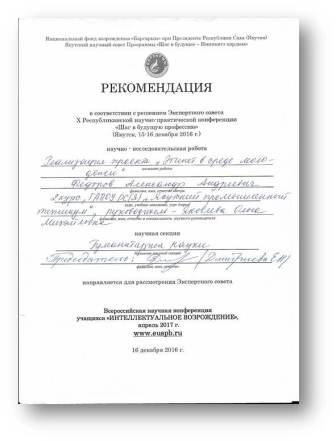 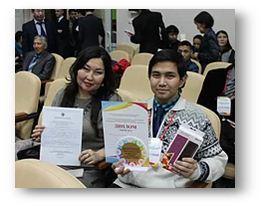 9
Республиканская НПК-2018 г.Дипломанты II степени- студенты гр.ЭМ-27 Вензель Ариан и Фуркайло Дима
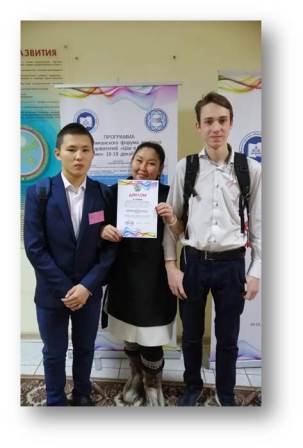 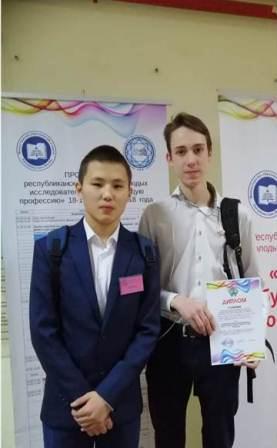 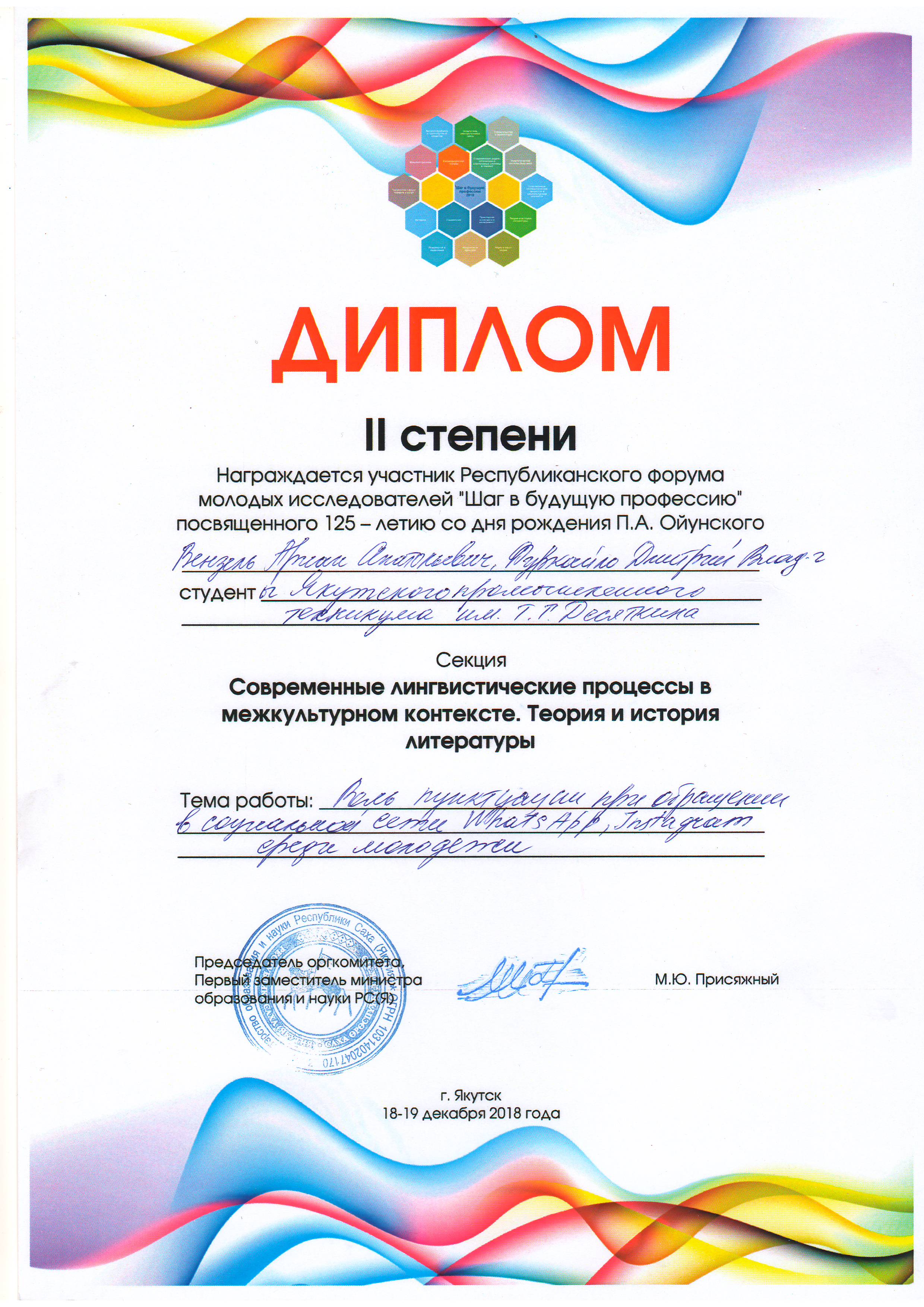 10
Финалисты ,дипломанты всероссийских конкурсов
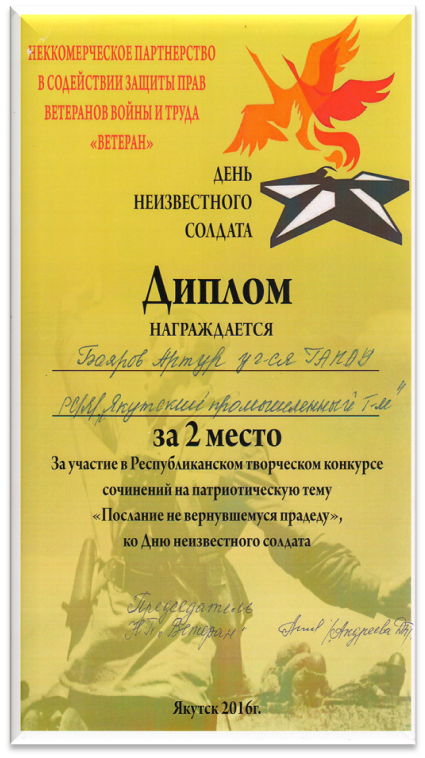 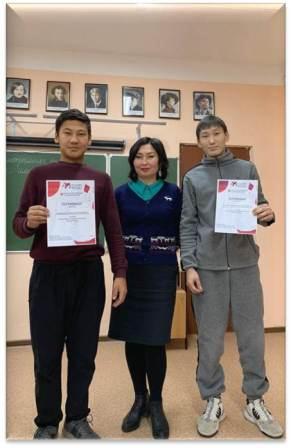 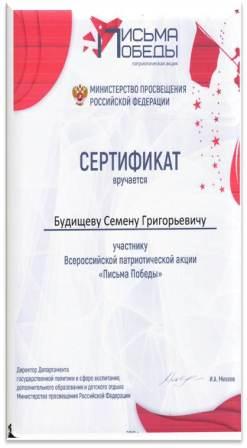 11
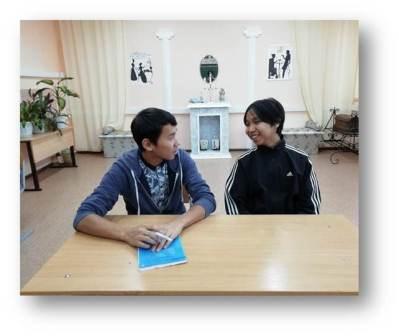 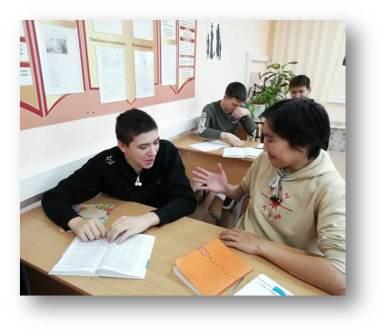 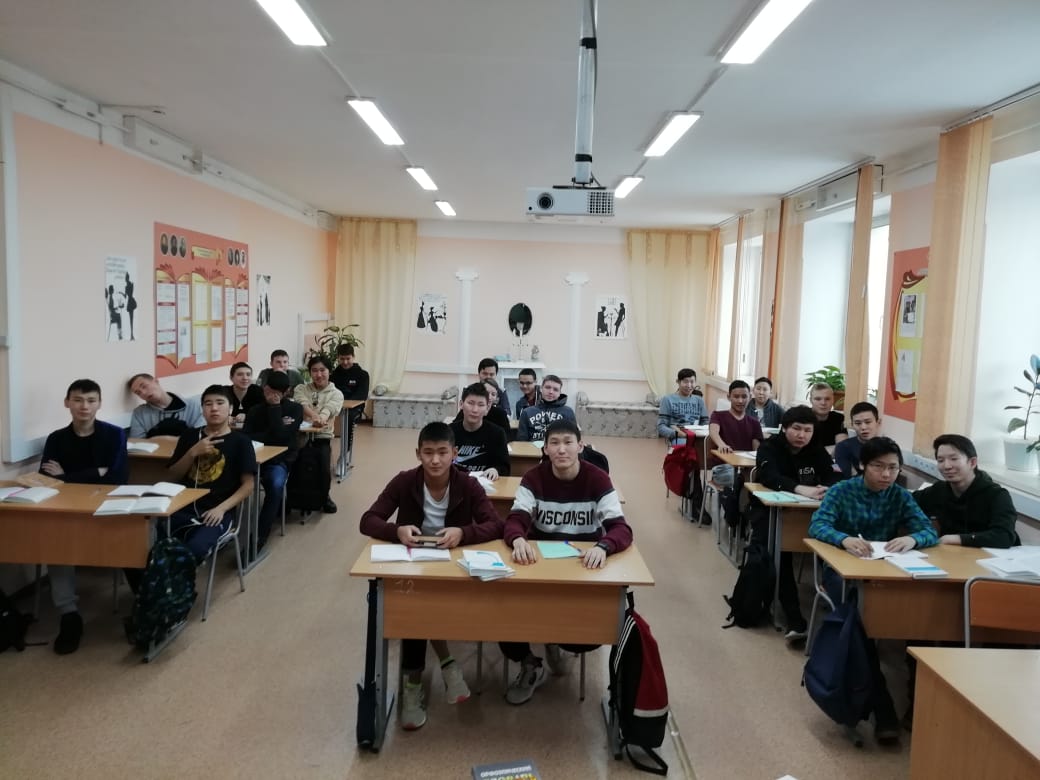 12
13
Финалист конкурса «Преподаватель-2017»
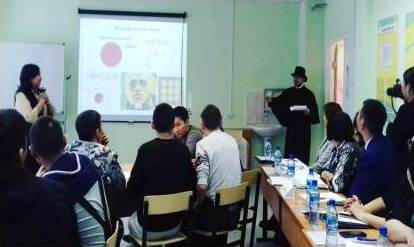 Республиканский конкурс «Преподаватель-2017»
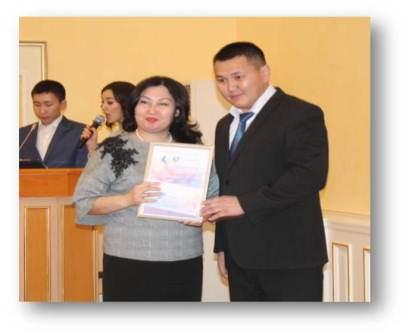 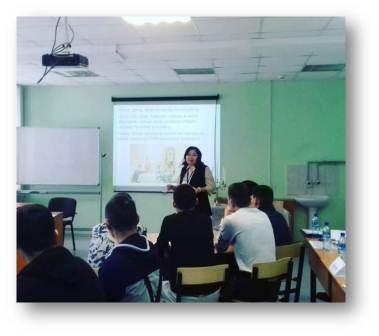 14
Финалист конкурса «Преподаватель-2017»
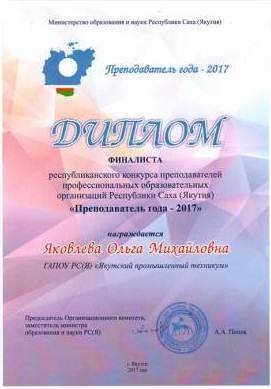 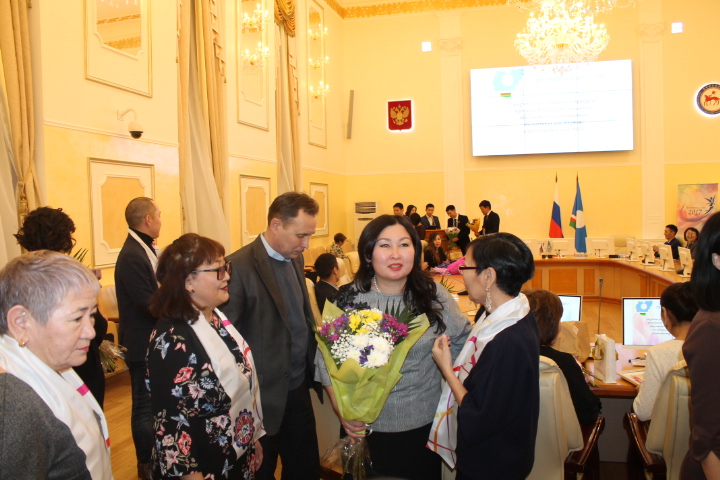 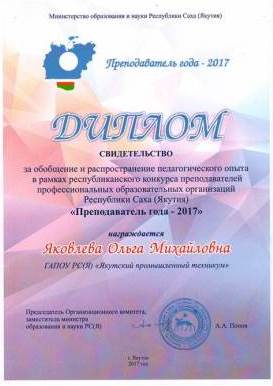 15
Всероссийская НПК ПИ СВФУ-2020 г.-Диплом II степени. Шаринов Леонид-студент гр.СВМ-28
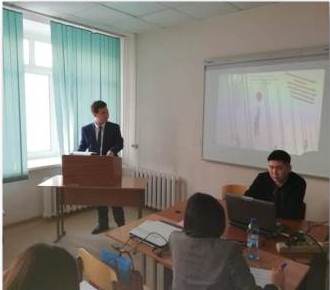 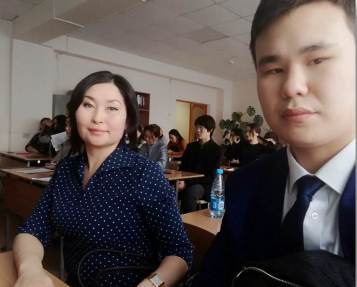 16
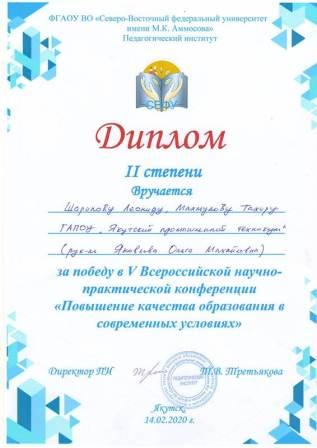 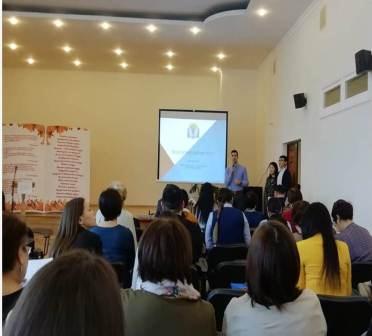 17
Республиканский конкурс методразработок-2019 г. Диплом I степени
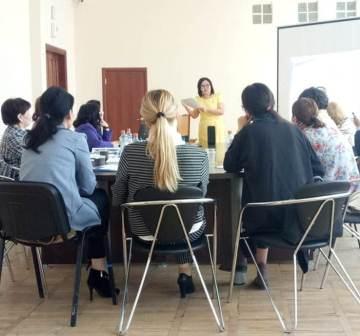 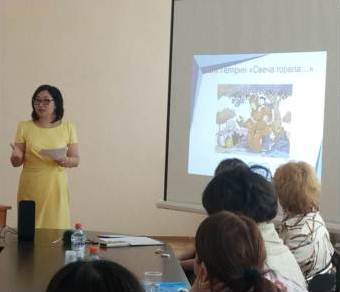 18
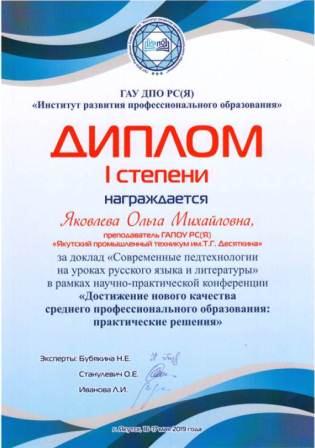 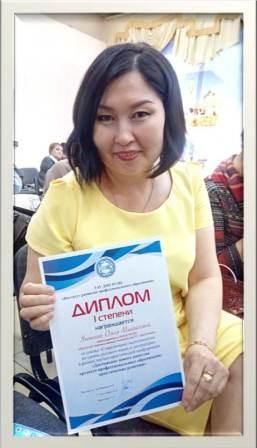 19
Мои публикации
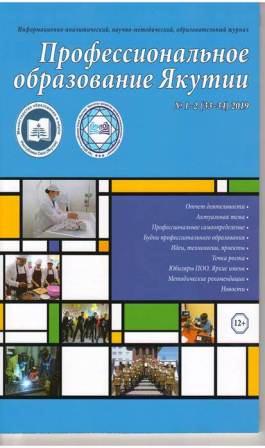 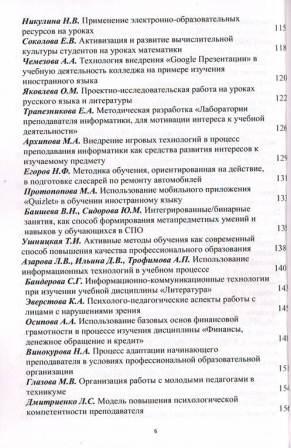 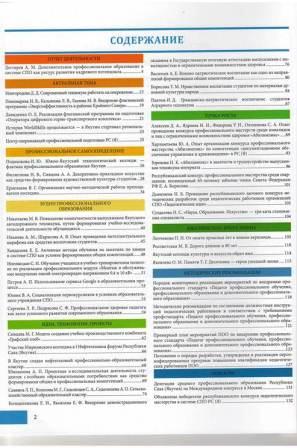 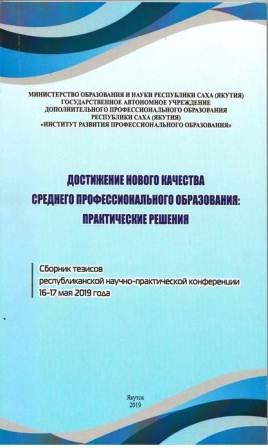 20
Сборник тезисов республиканской научно-практической конференции 16-17 мая 2019 года. Достижение нового качества среднего профессионального образования : практические решения (Электронный и бумажный )
Яковлева О.М. Проектно-исследовательская работа на уроках русского языка и литературы.
 Государственное автономное учреждение дополнительного профессионального образования Республики Саха (Якутия) «Институт развития профессионального образования» Якутск, 2019. - 110 с. Агентство CIP НБР Саха УДК 377(571.56)(063) ББК 74.47
Информационно-аналитический, научно-методический, образовательный журнал Профессиональное образование Якутии № 1–2 (33–34) 2019(Электронный и бумажный )
Яковлева О. М. Памяти Т. Г. Десяткина — героя ушедшей эпохи ...
Сборник трудов III Международной конференции(14-15 января 2019 г. г. Зерноград)-Киров: Издательство МЦИТО,2019г. 
Яковлева О.М. Мотивация студентов к изучению русского языка и литературы через творческую и исследовательскую деятельность.
21
Научно-методический электронный журнал «Концепт». – 2017. – Т. 25. – С. 127–129. – URL: http://e-koncept.ru/2017/770528.htm.ART 770528 Автор:  О. М. Яковлева Просмотров: 2887 Статья в РИНЦ(электронный)
В данной работе представлены механизмы применения ТРИЗ (теории решения изобретательских задач Г.С. Альтшуллера) в обучении студентов Якутского промышленного техникума для развития их творческого и креативного мышления.
Яковлева О. М. Использование приемов ТРИЗ на уроках литературы //
Сборник трудов V  Всероссийской научно-практической конференции «Повышение качества образования в современных условиях»(14.02. 2020 г. г. Зерноград)-Киров: Издательство МЦИТО,2020г.(электронный)
Яковлева О.М. «Лингвистический анализ мотивационной литературы и ее практическое применение»
Электронный носитель (CD) Сборник трудов педагогов ГАПОУ РС (Я) «Якутский промышленный техникум» на тему «Профилактика ПАВ. Наркотикам нет»
Статья Яковлевой О.М. « Профилактика ПАВ» 2017 г.
22
Мои поощрения и награды
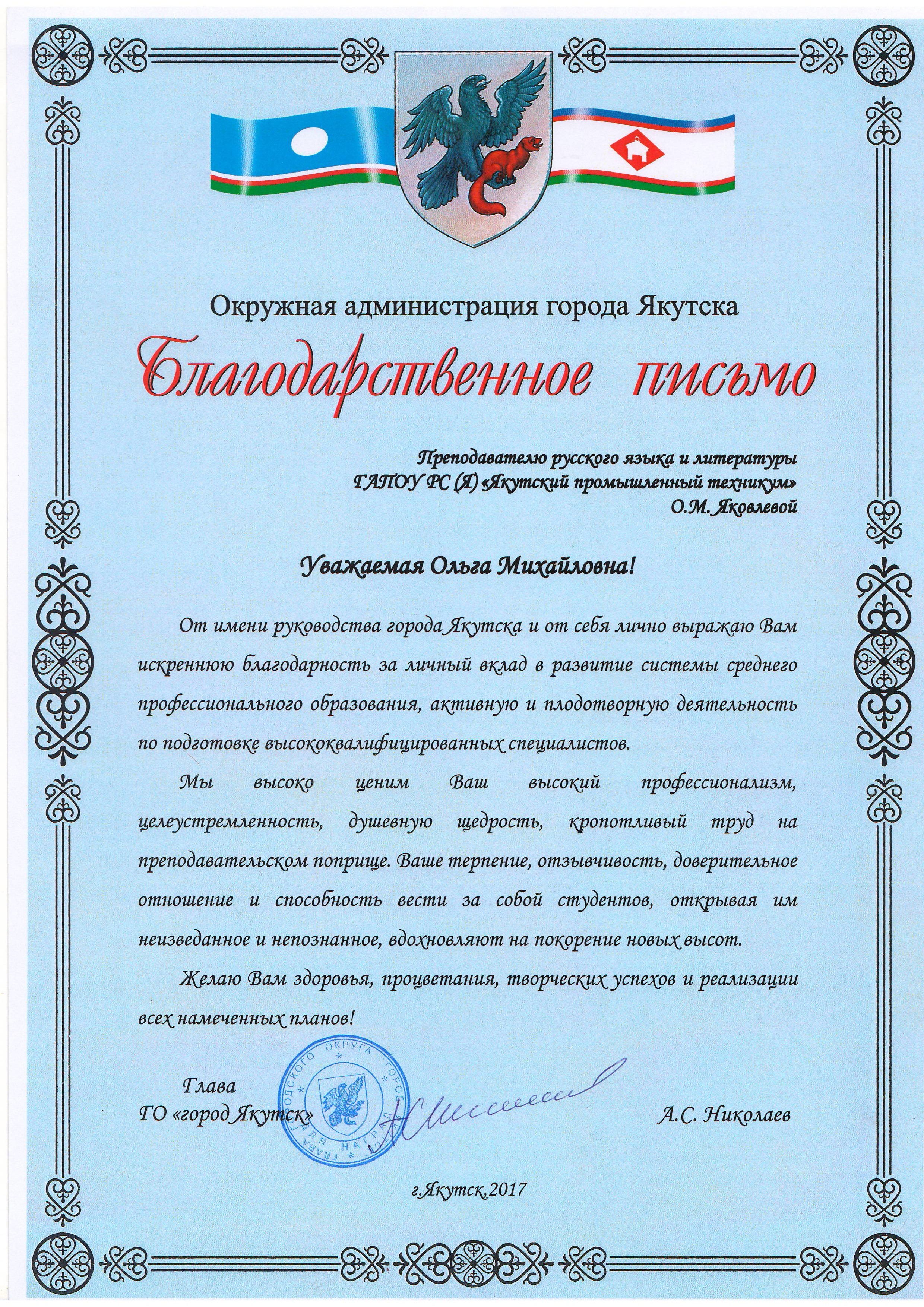 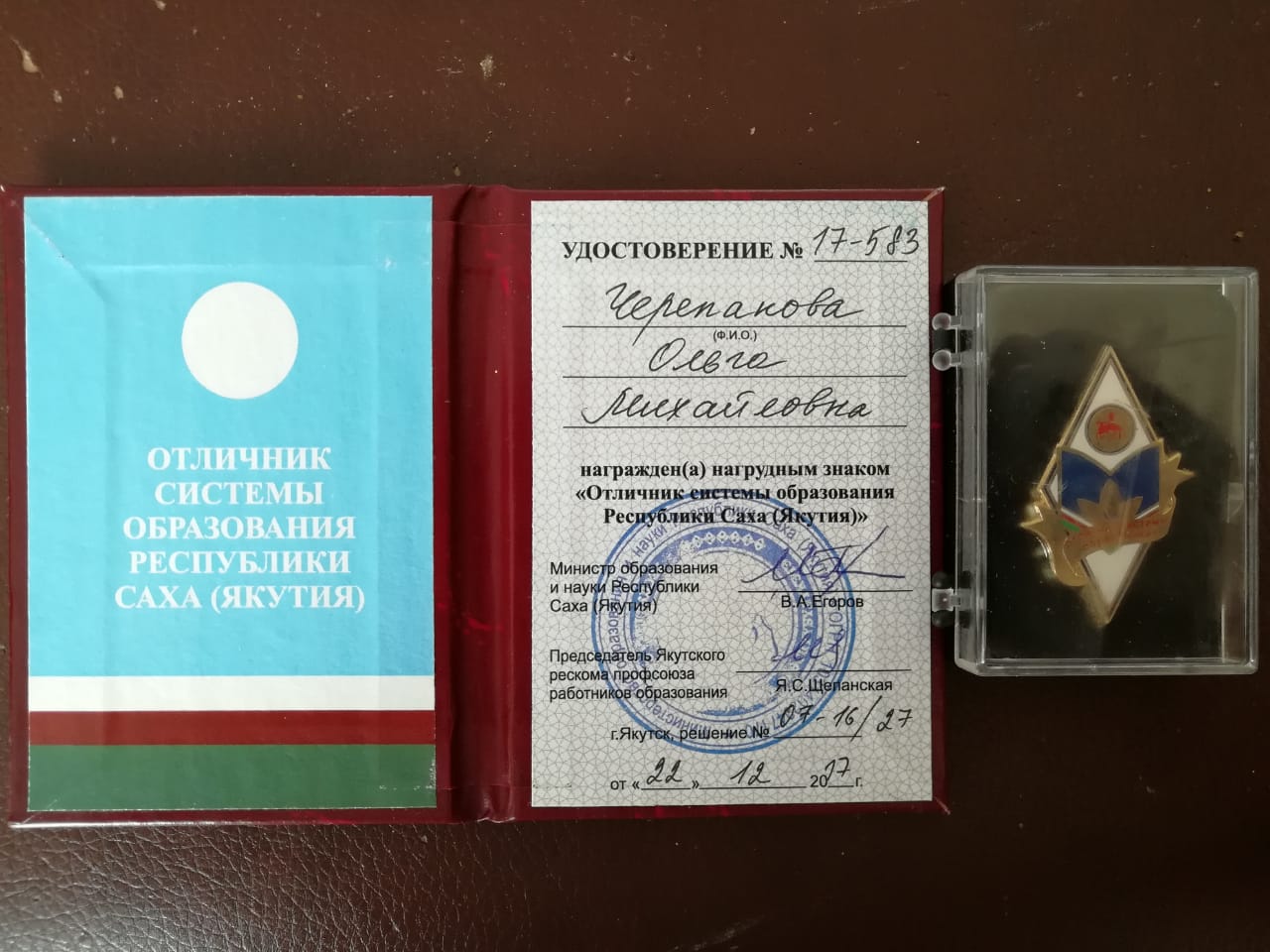 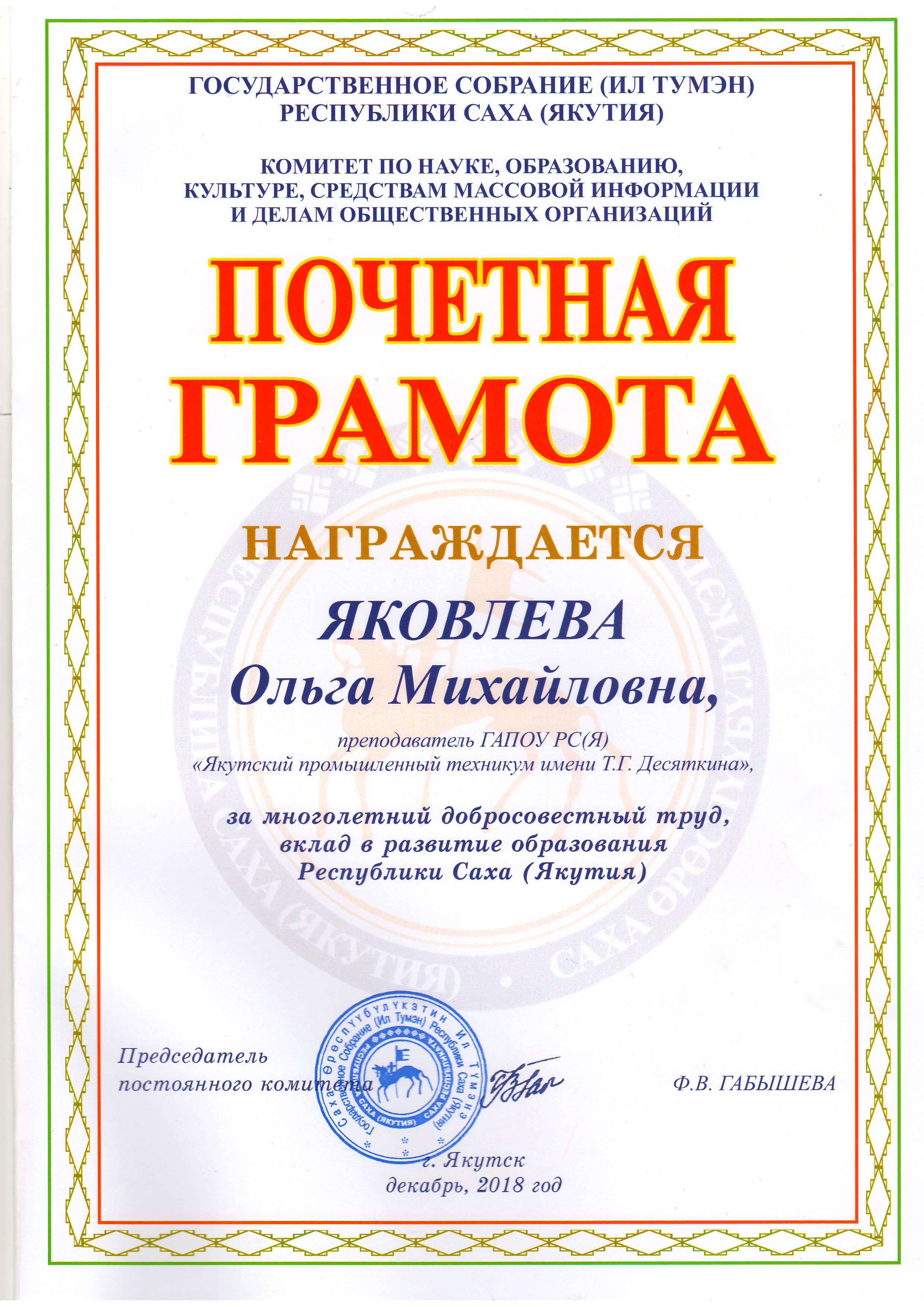 23
Моё творчество- рассказы. Победитель республиканских творческих конкурсов.
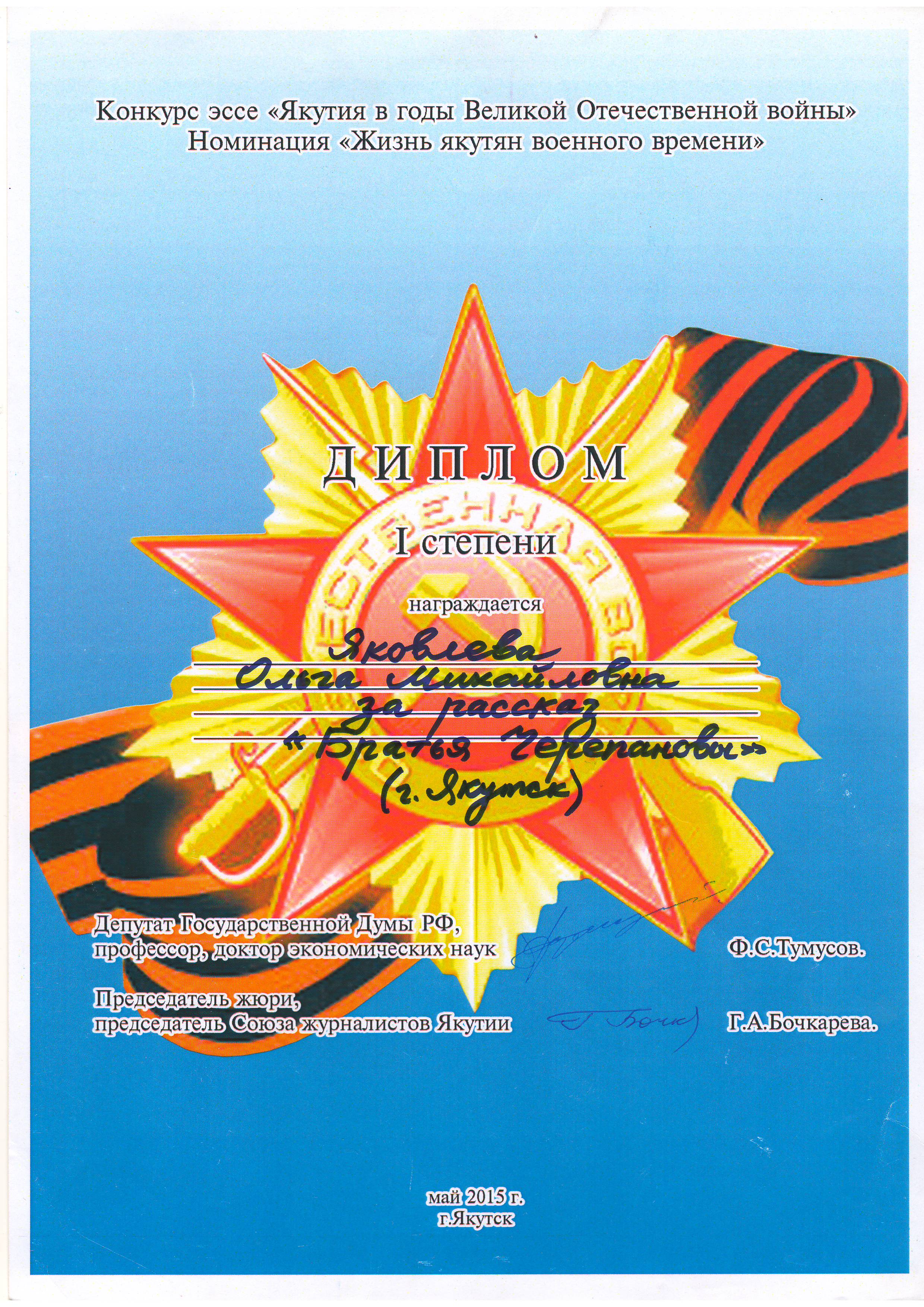 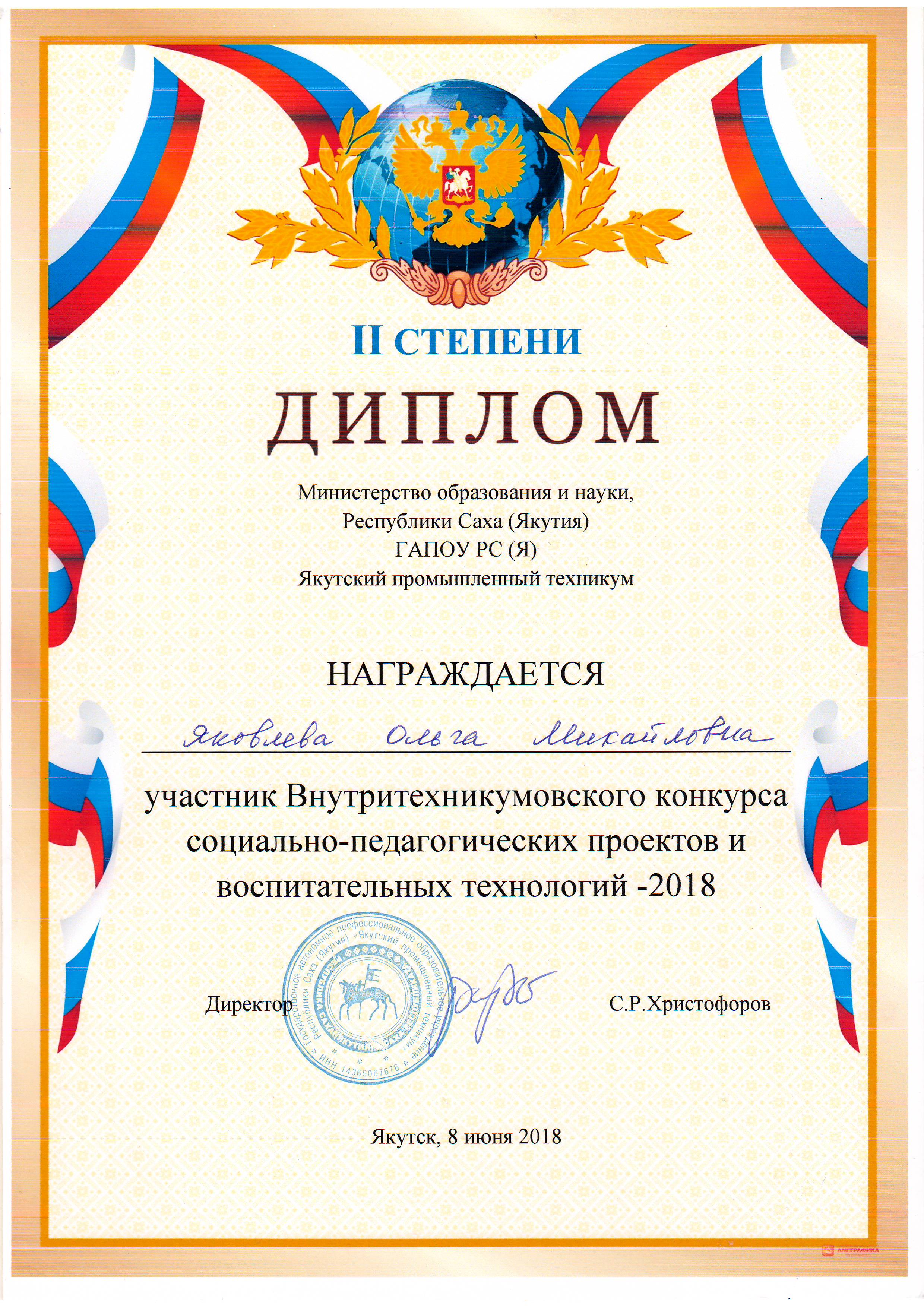 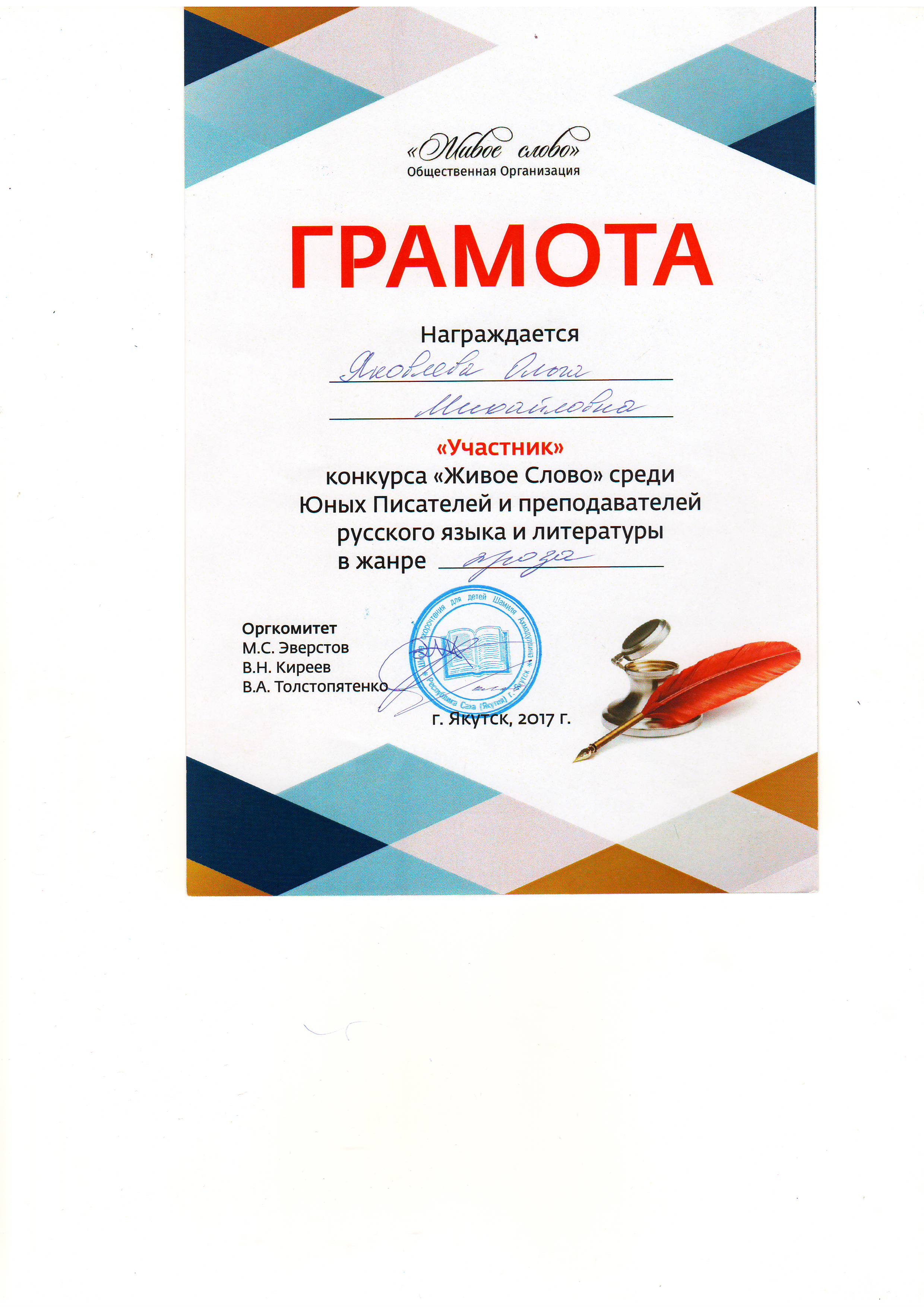 24
Обмен опытом-семинары, конференции
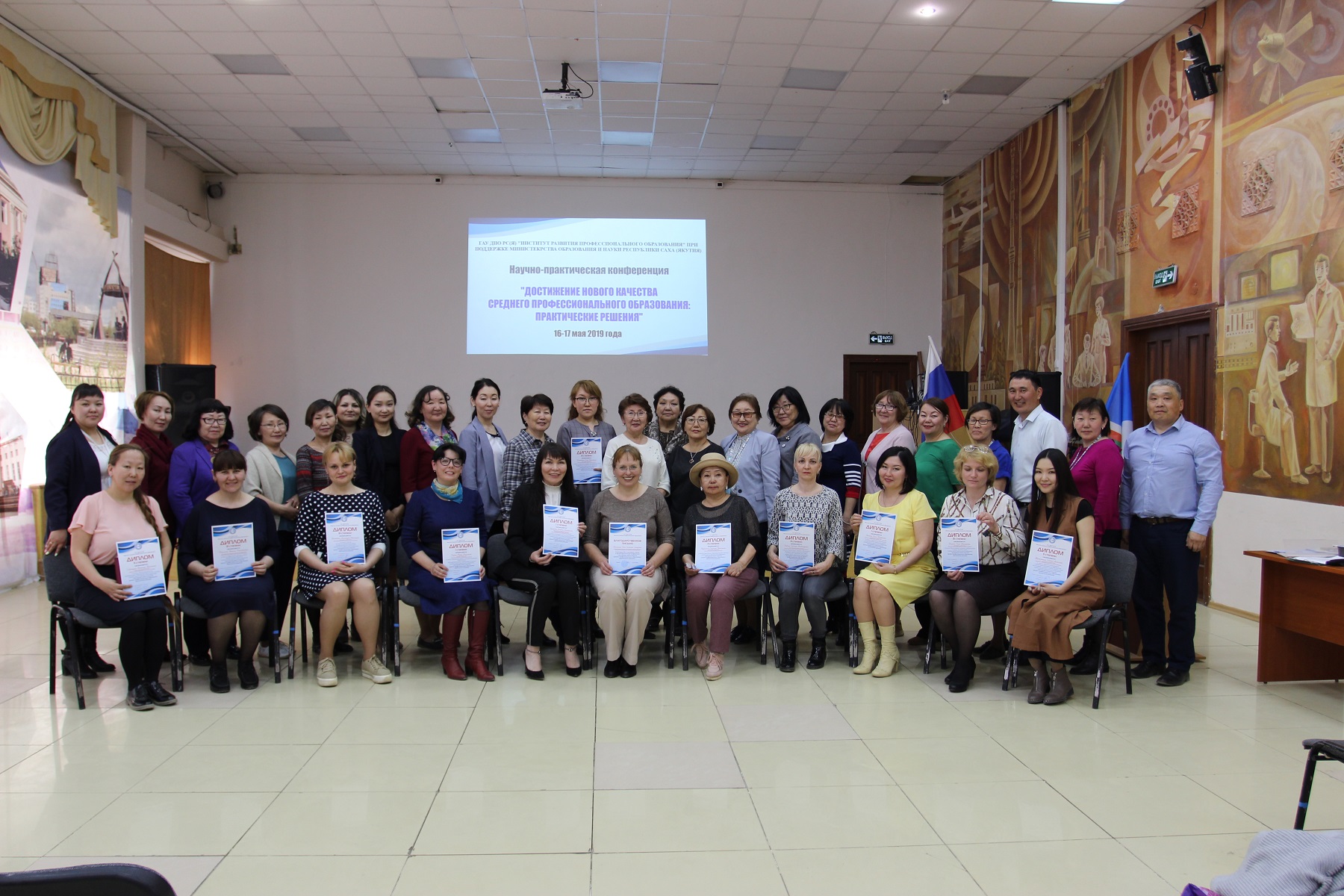 25
26
Руковожу театральной студией «Альтаир»
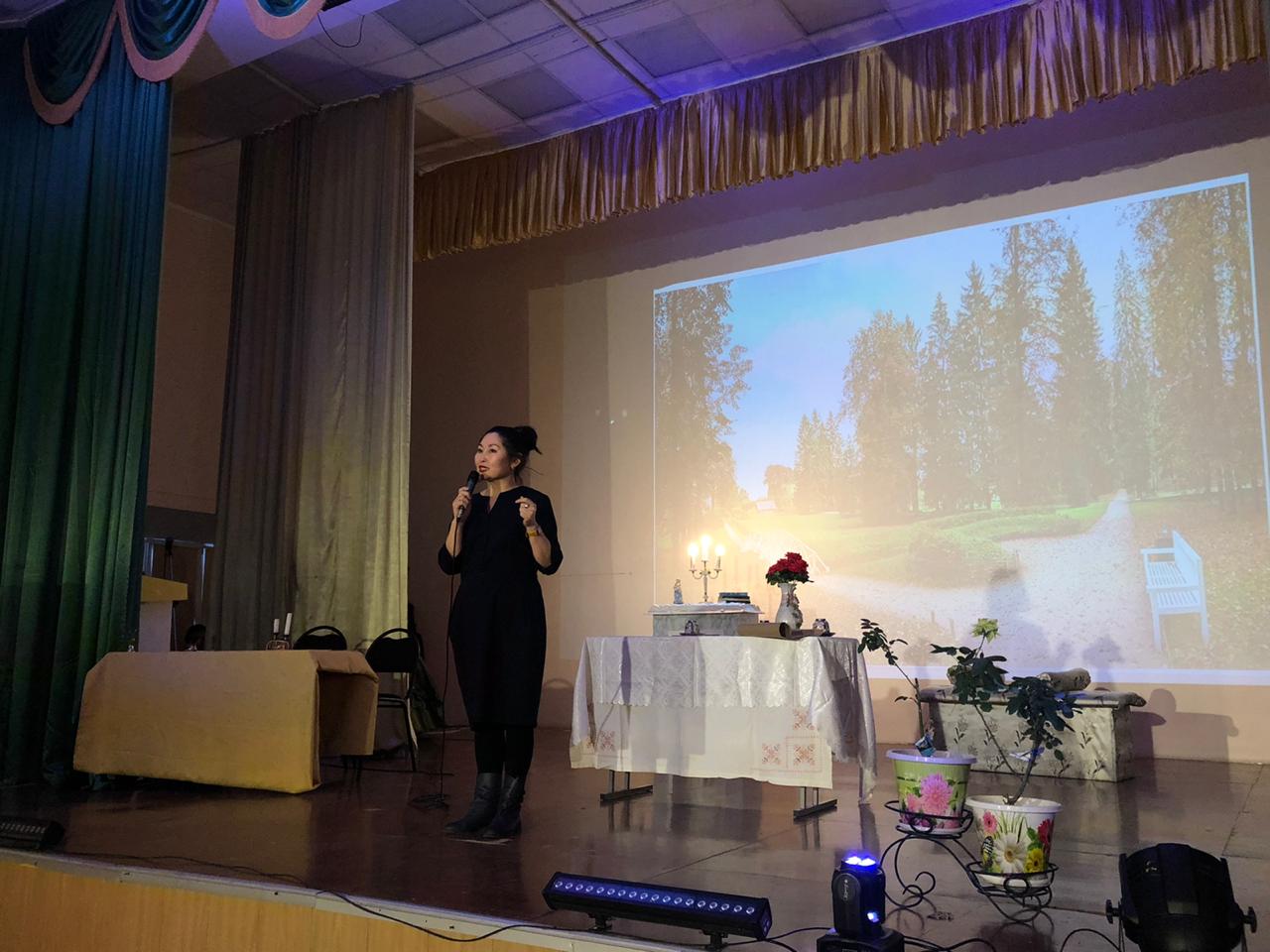 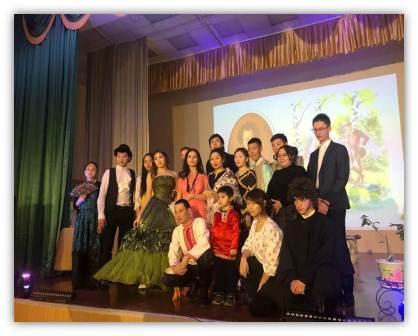 Спектакль «Барышня-крестьянка»
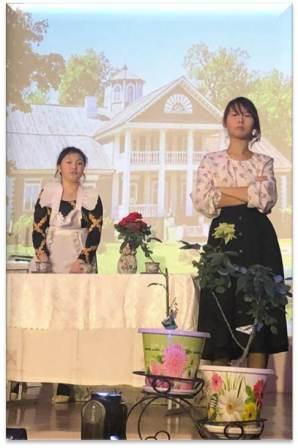 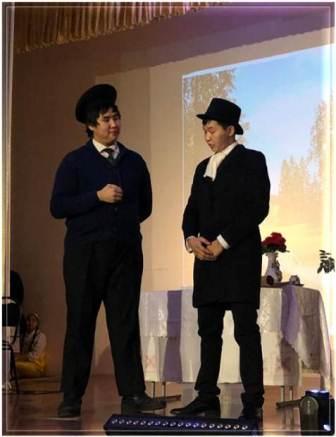 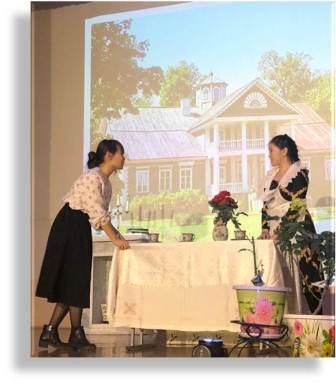 27
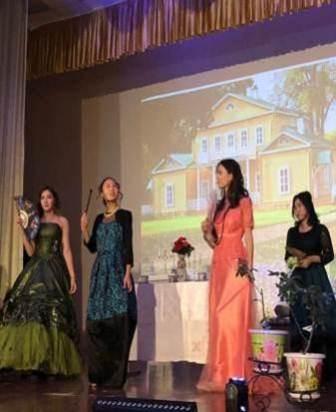 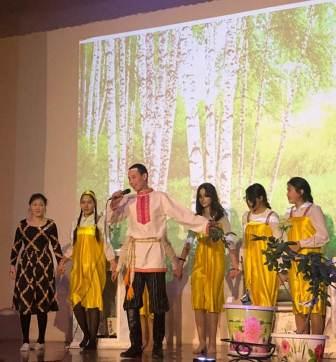 28
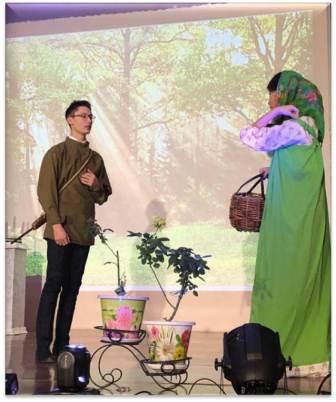 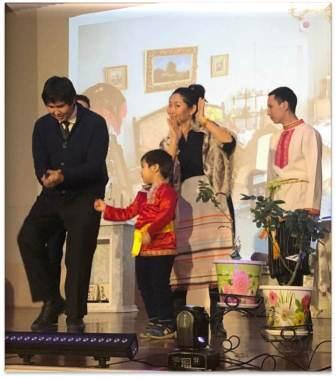 29
Посещаю литературные места, музеи-квартиры
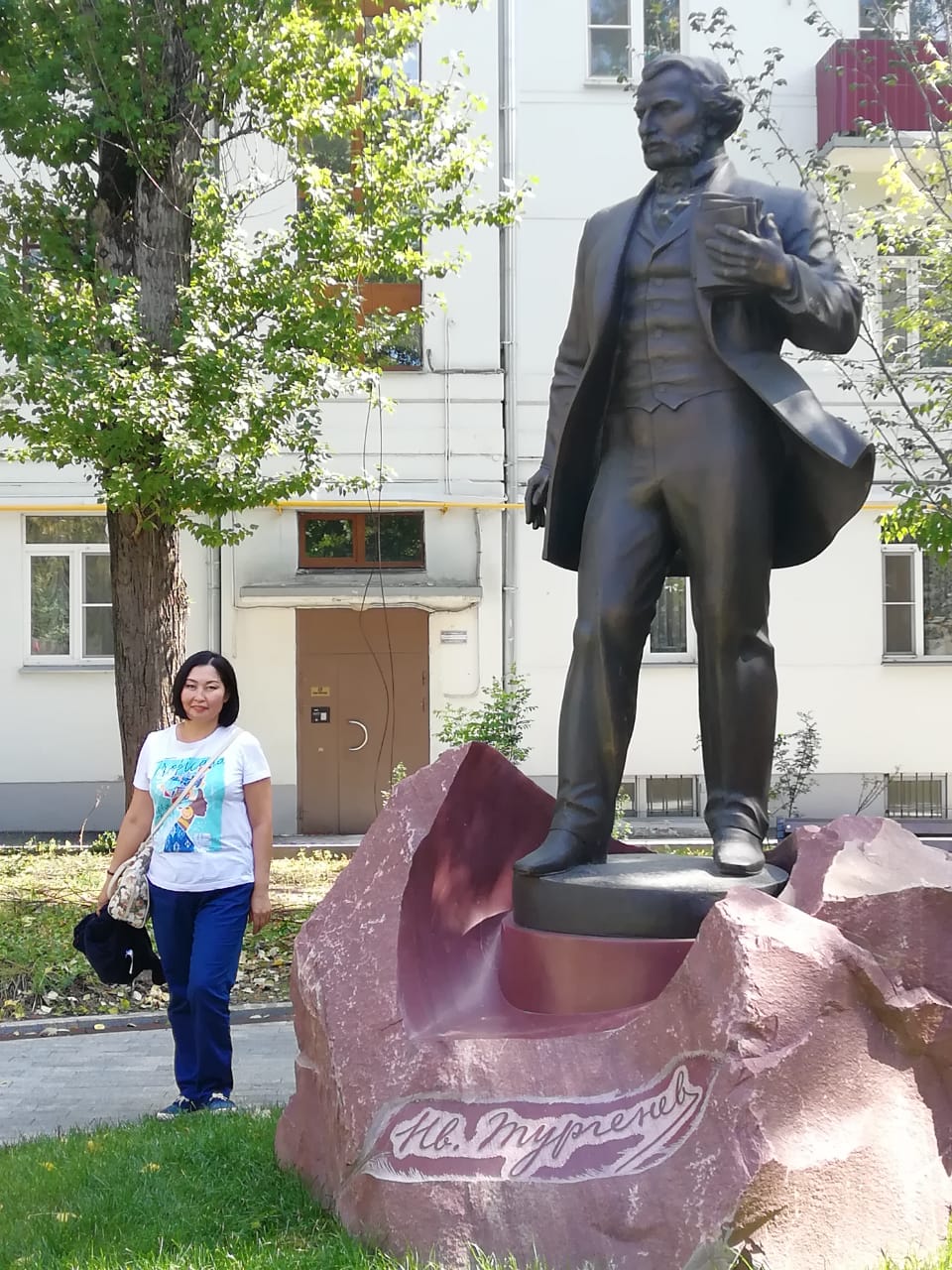 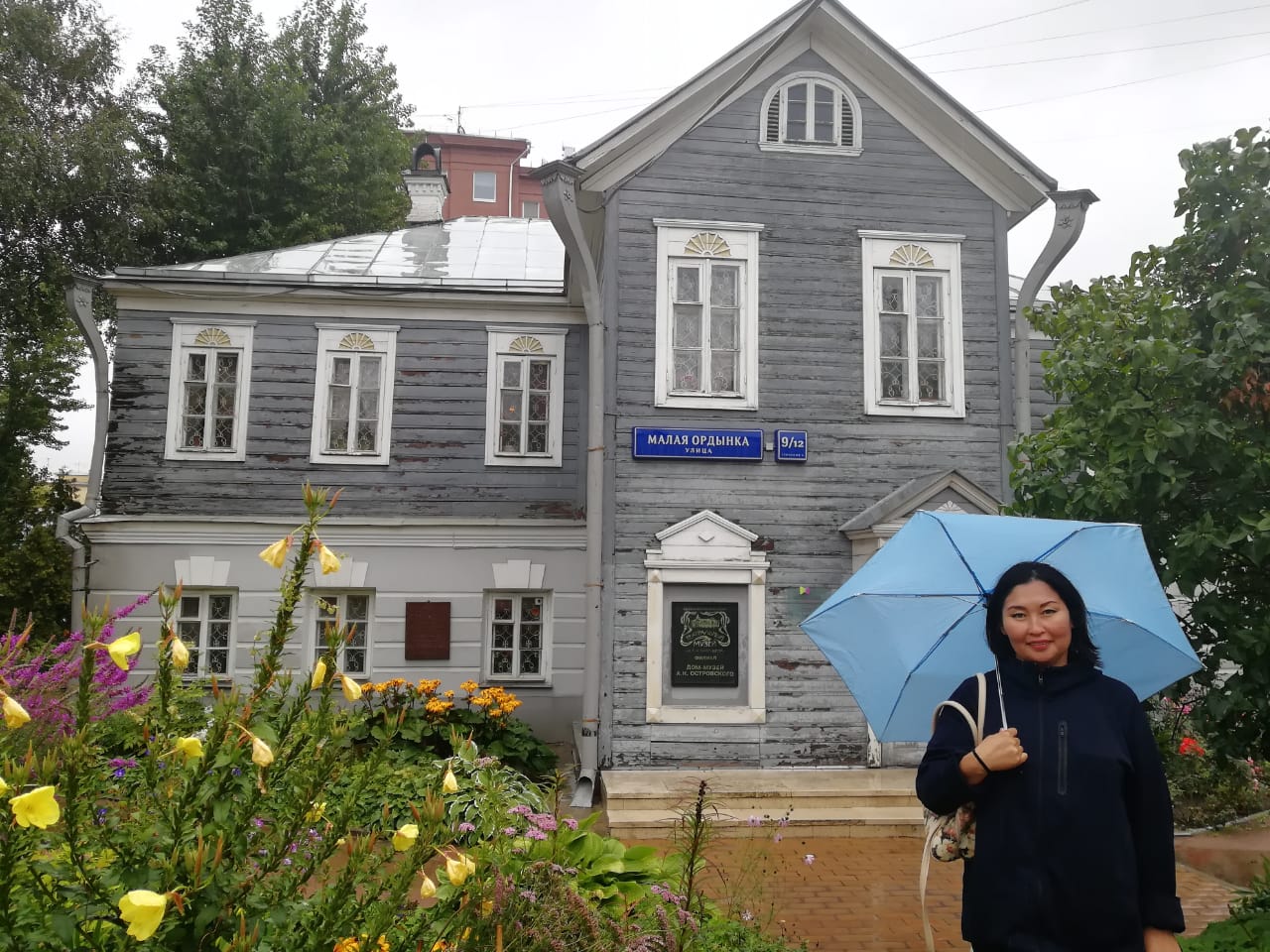 30
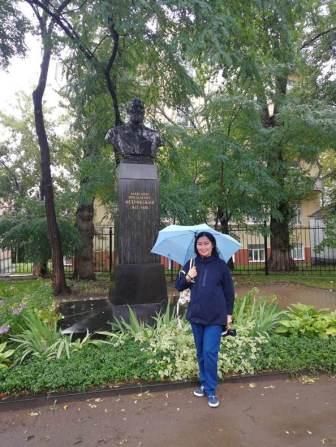 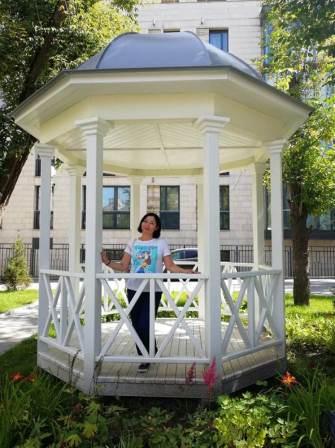 31
Оформила  в кабинете  «Литературный салон»
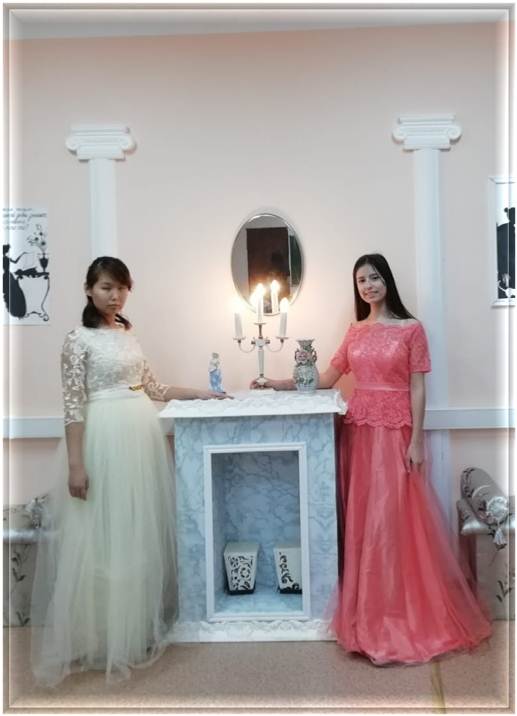 32